ژنتیک پروکاریوت ها
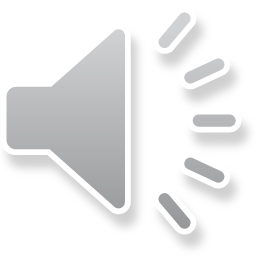 جلسه ششم
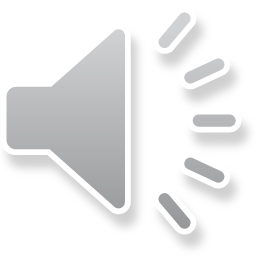 Elongation Factor-tu (EF-Tu)
Elongation Factor G (EF-G) or translocase
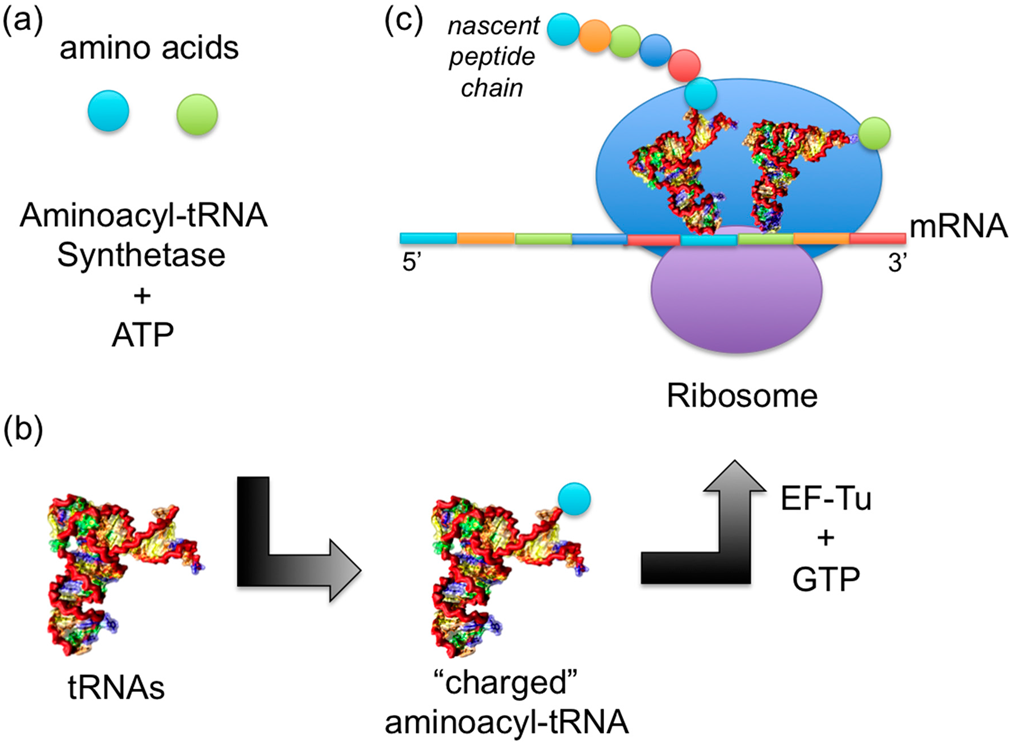 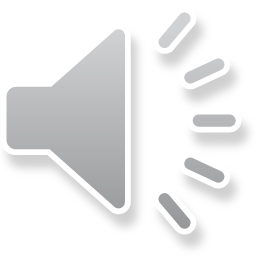 Nonsense codons (UAA, UAG, UGA)
Ambiguity (AUG, GUG: formylmethionine or methionine or valine)(CUG, UUG, AUU: گاهی فرمیل متیونین) (UAGگاهی  Selenocysteine کد می کند)
Codon usage
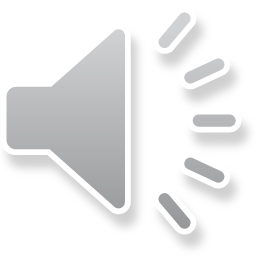 Initiation of translation
Translational initiation region (TIR)
Start codon (AUG, GUG, CUG, UUG, AUU)
5 untraslated region or leader sequence
Shine-Dalgarno seq (S-D)
Formylmethionine tRNA
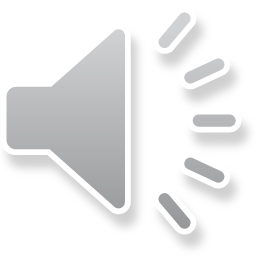 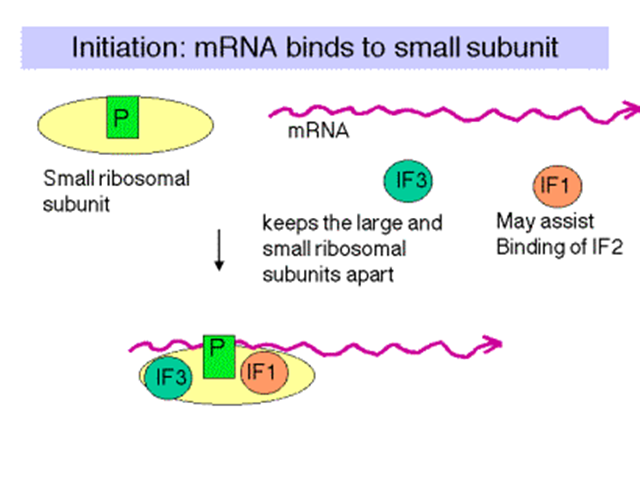 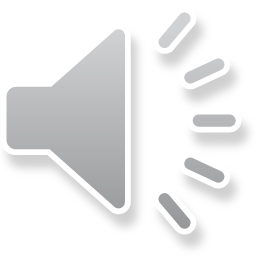 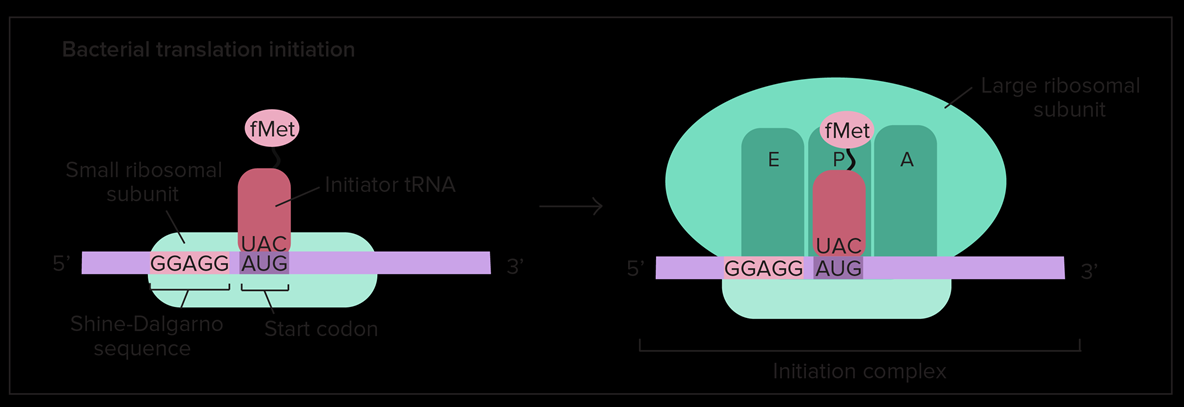 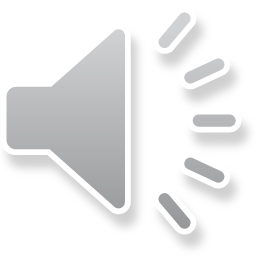 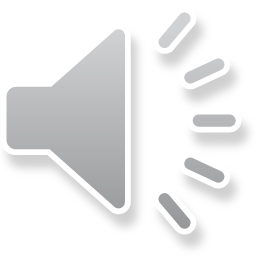 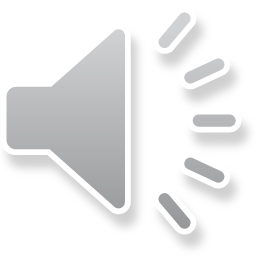